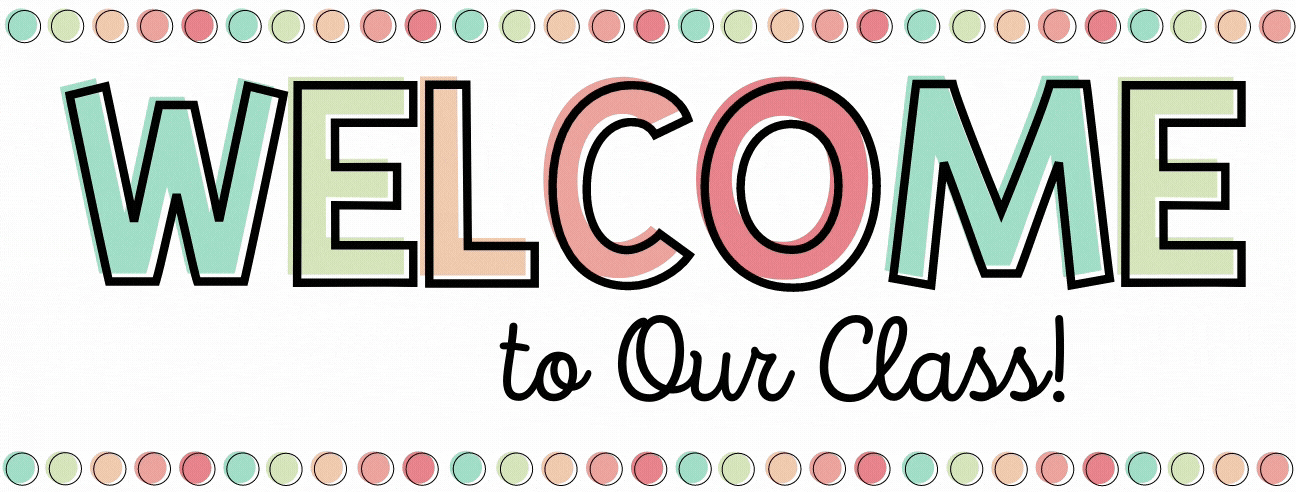 Theme 4: Travel
Lesson 5/period 1
Teacher: Nguyen Thi Thanh Nhan 
School: Tien Thanh Primary school
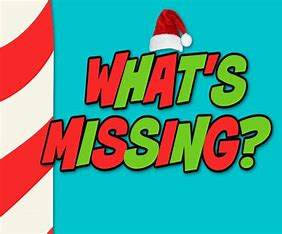 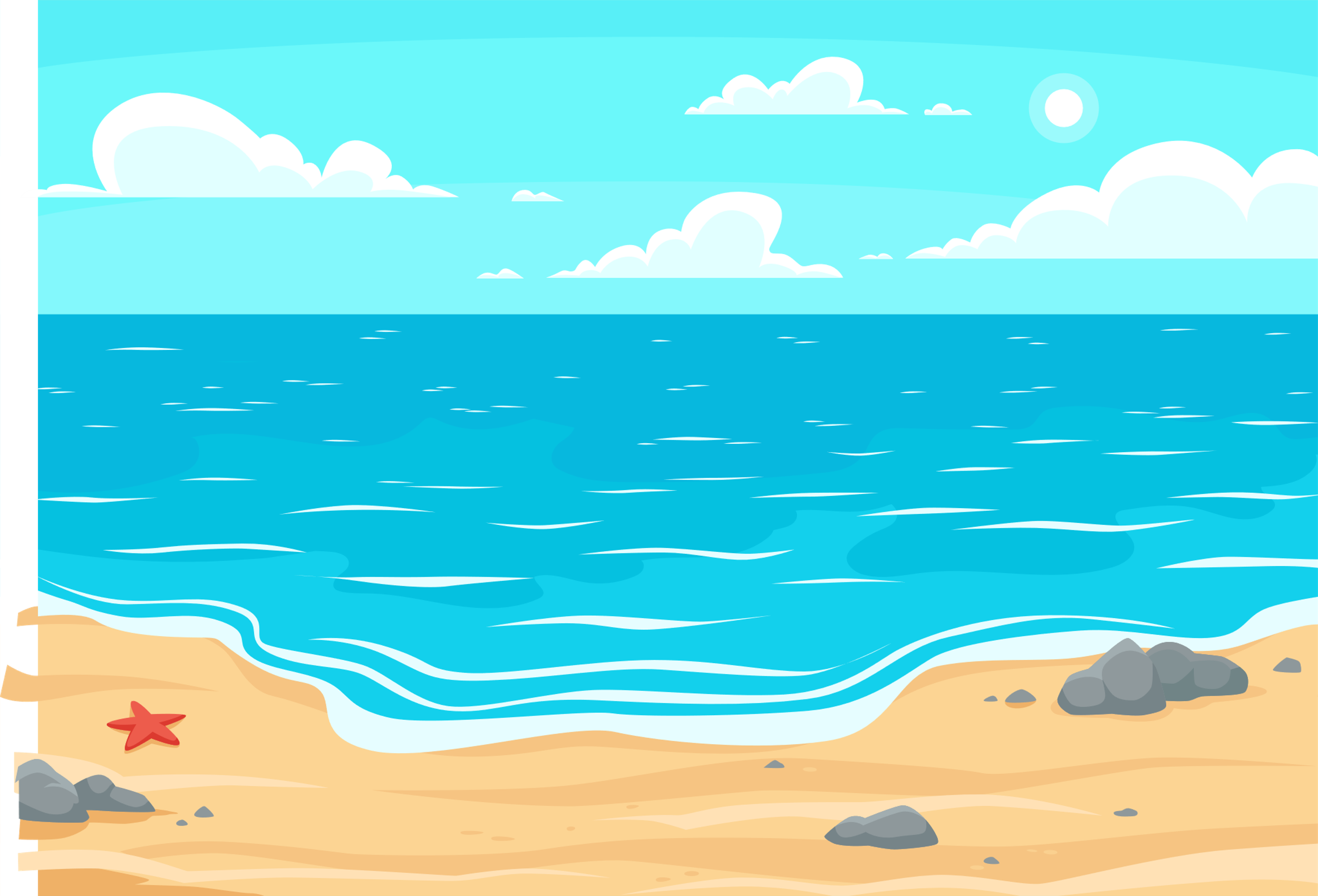 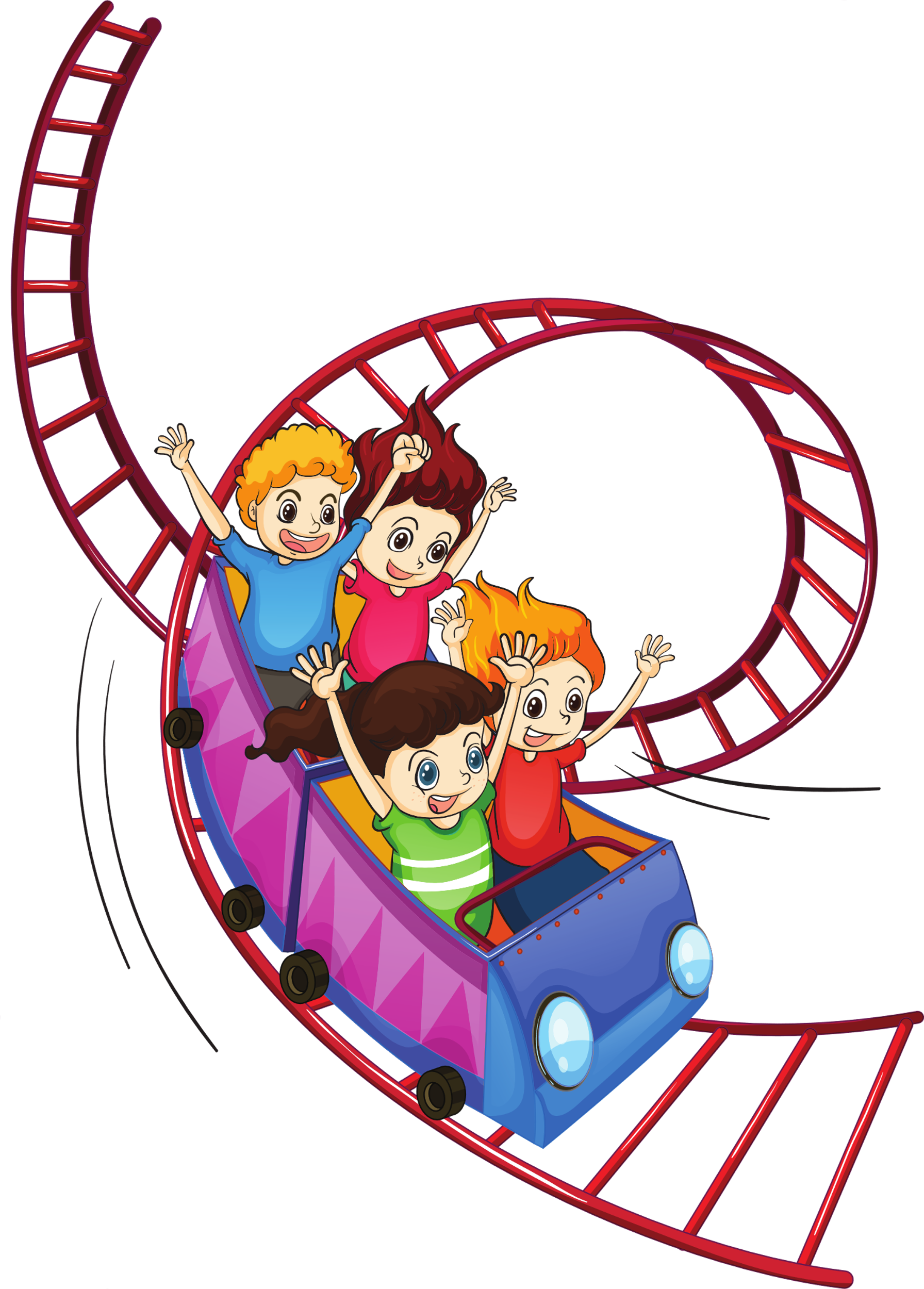 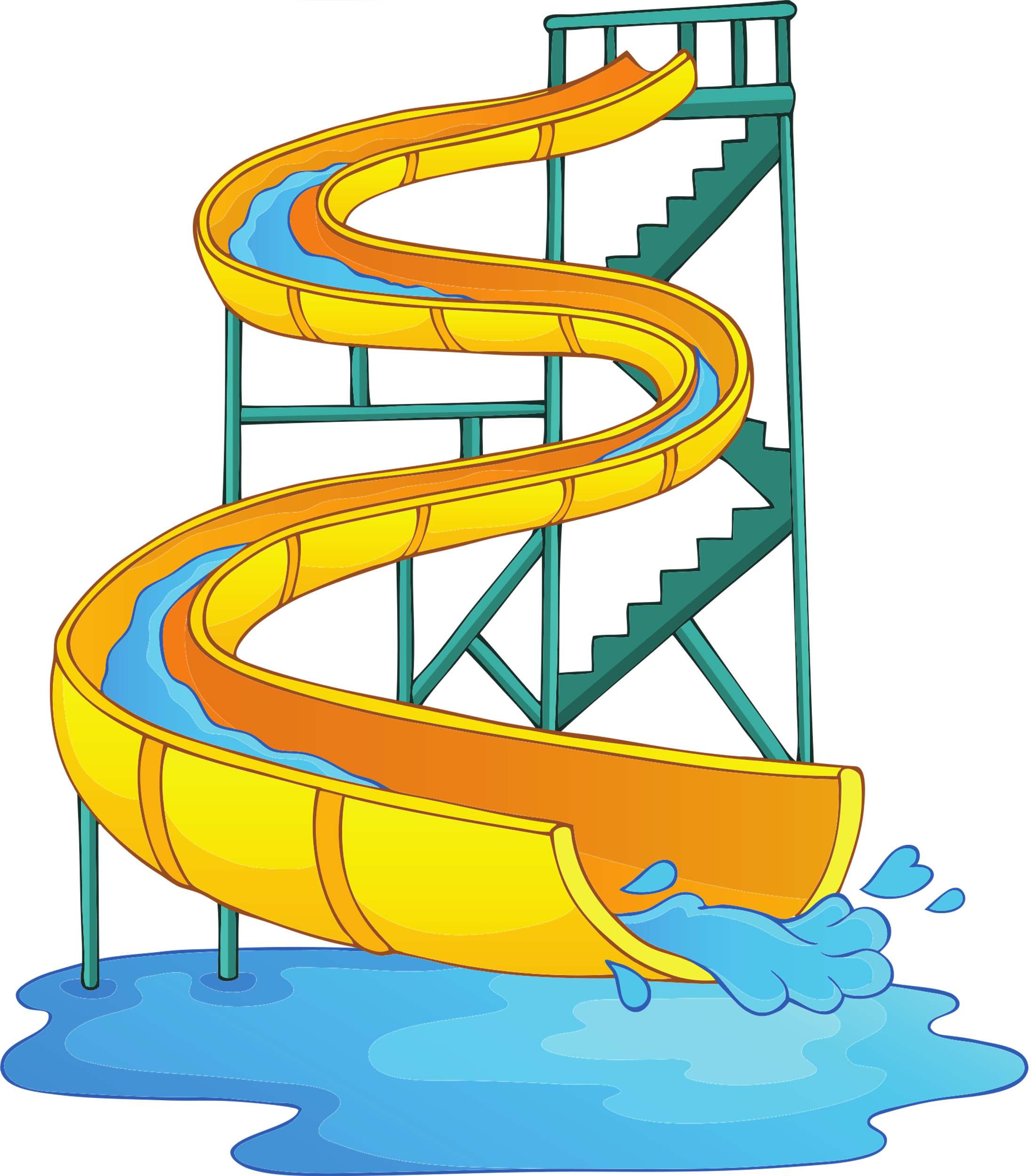 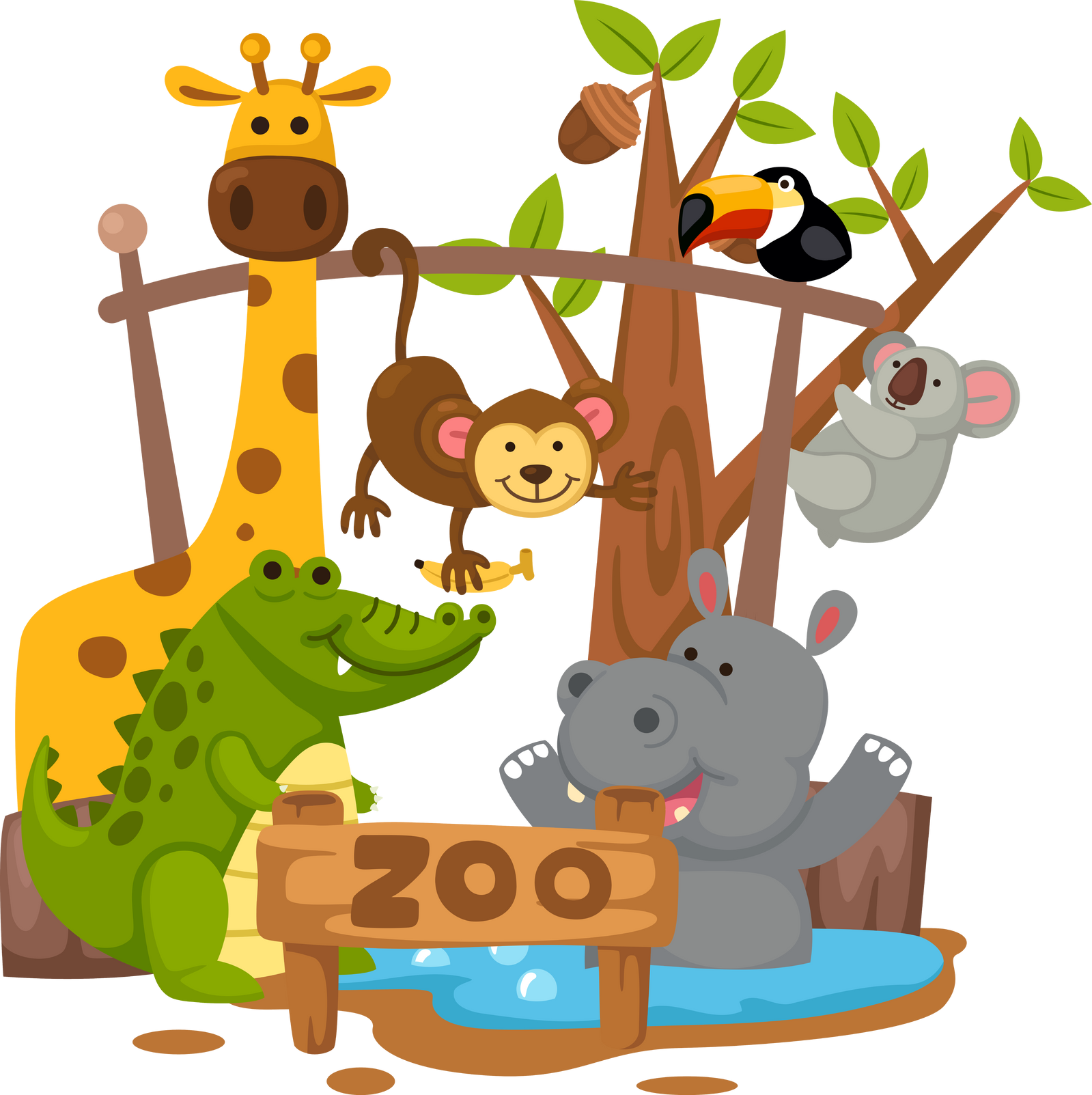 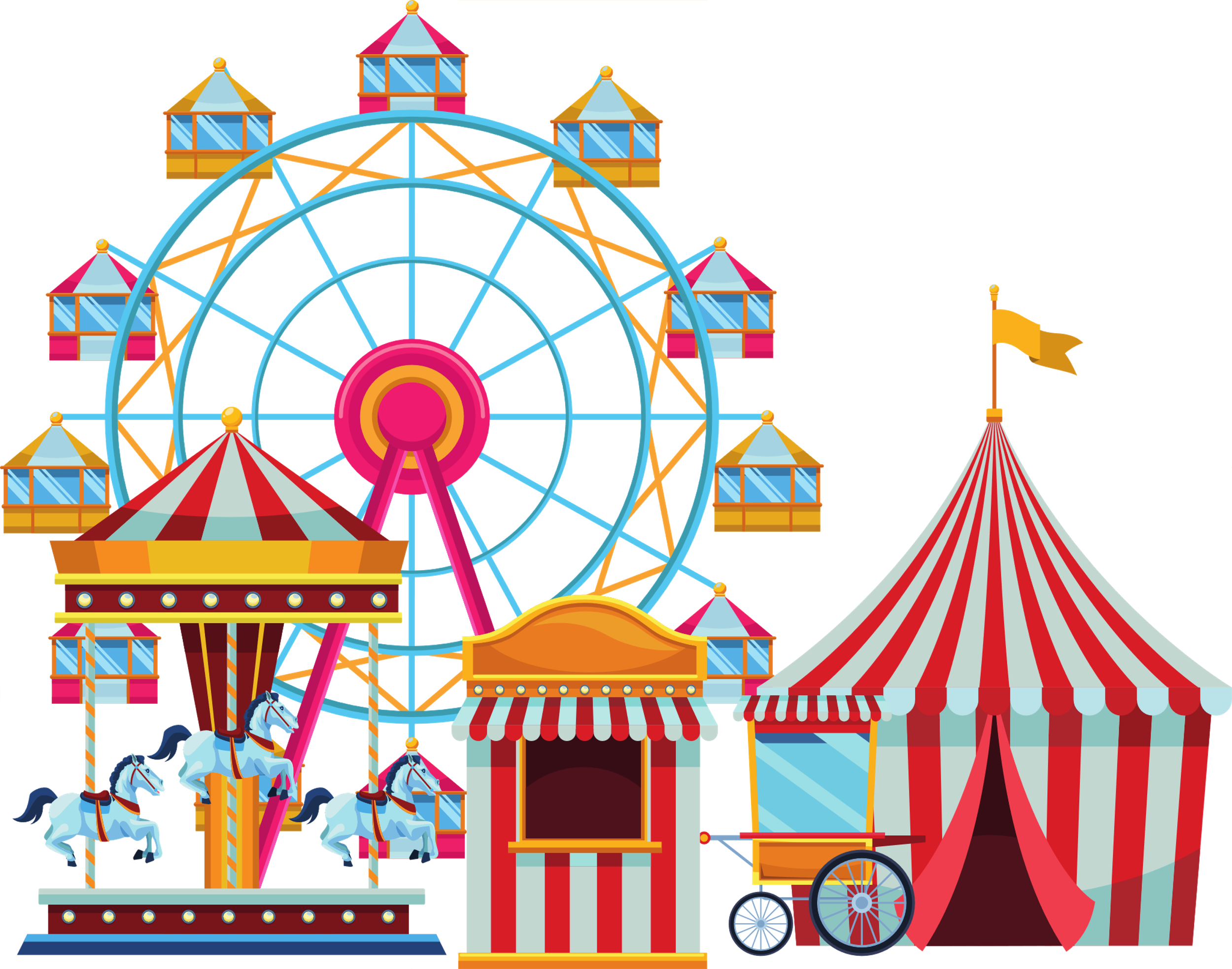 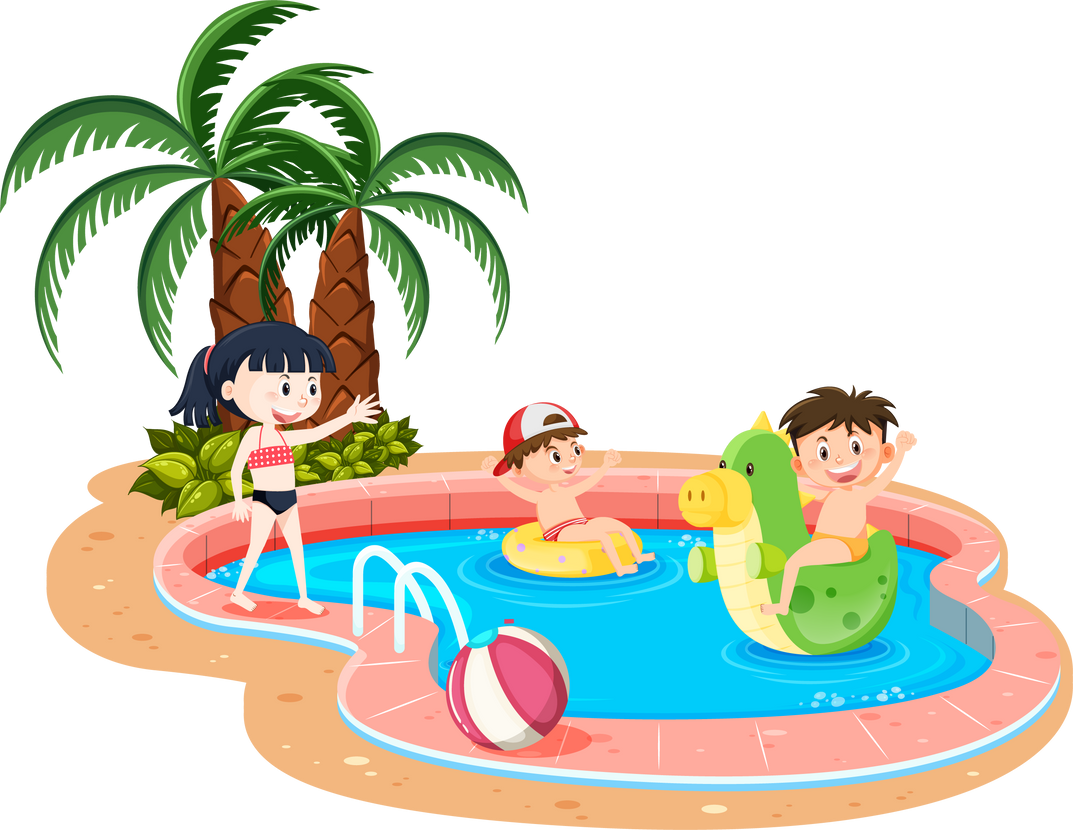 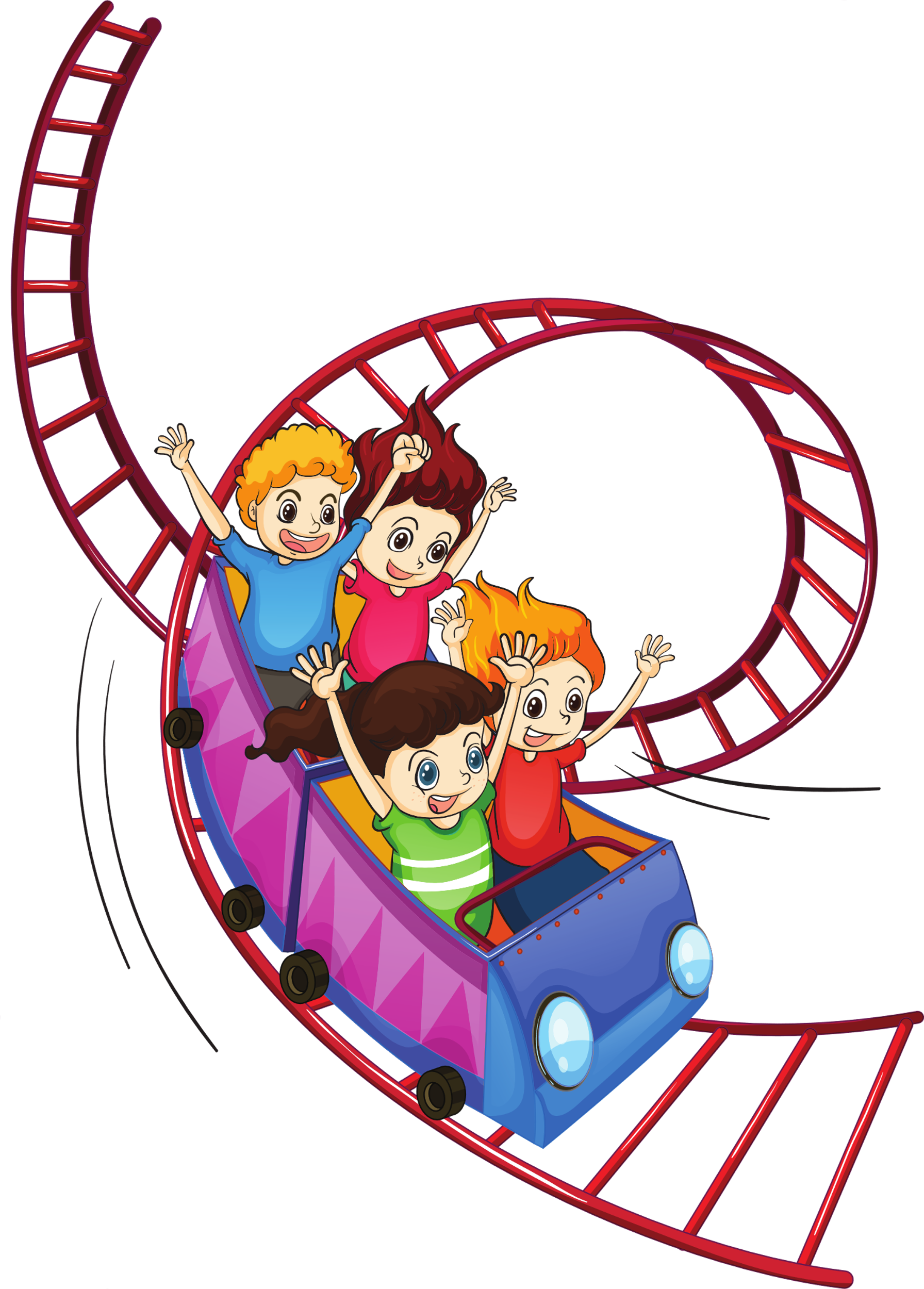 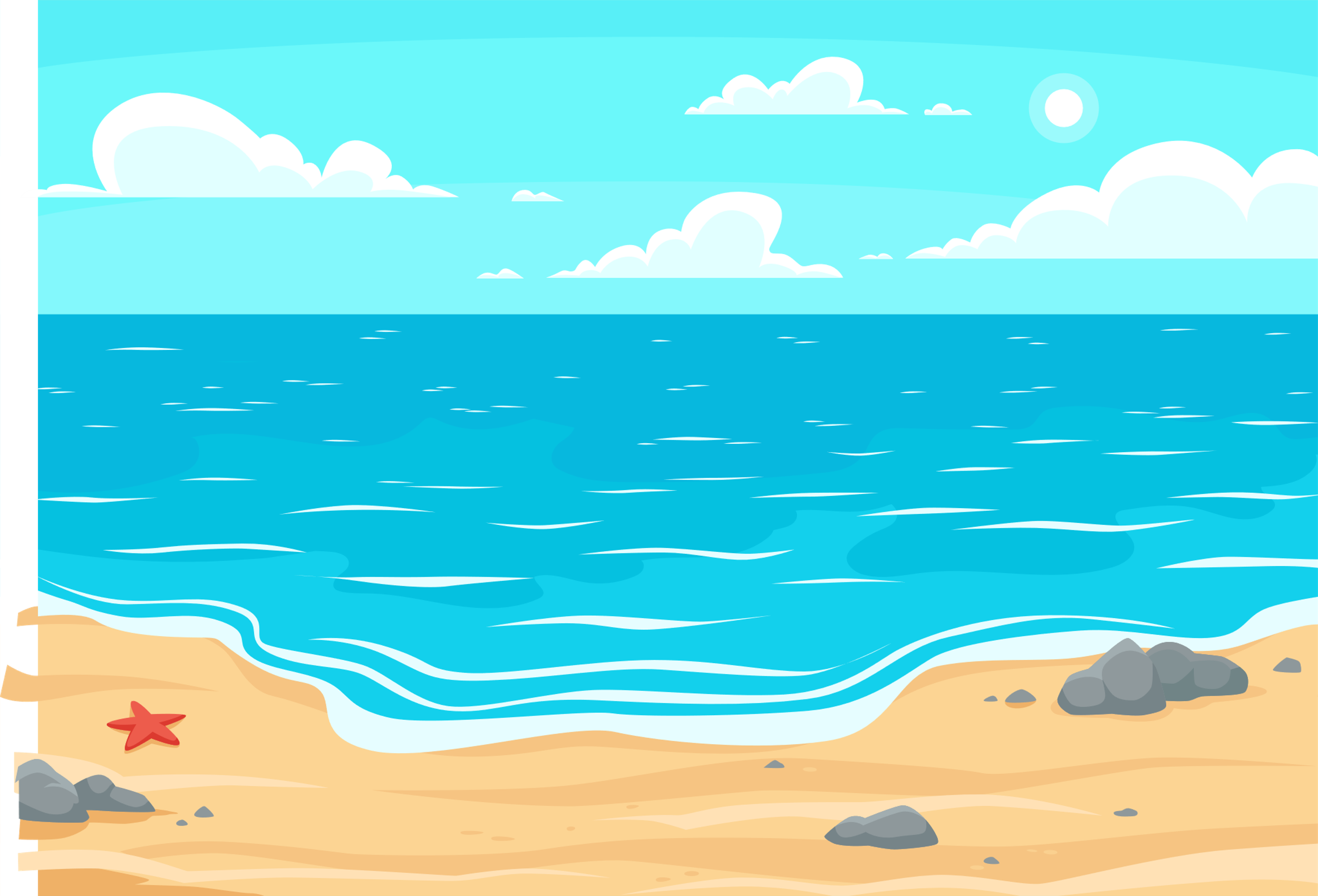 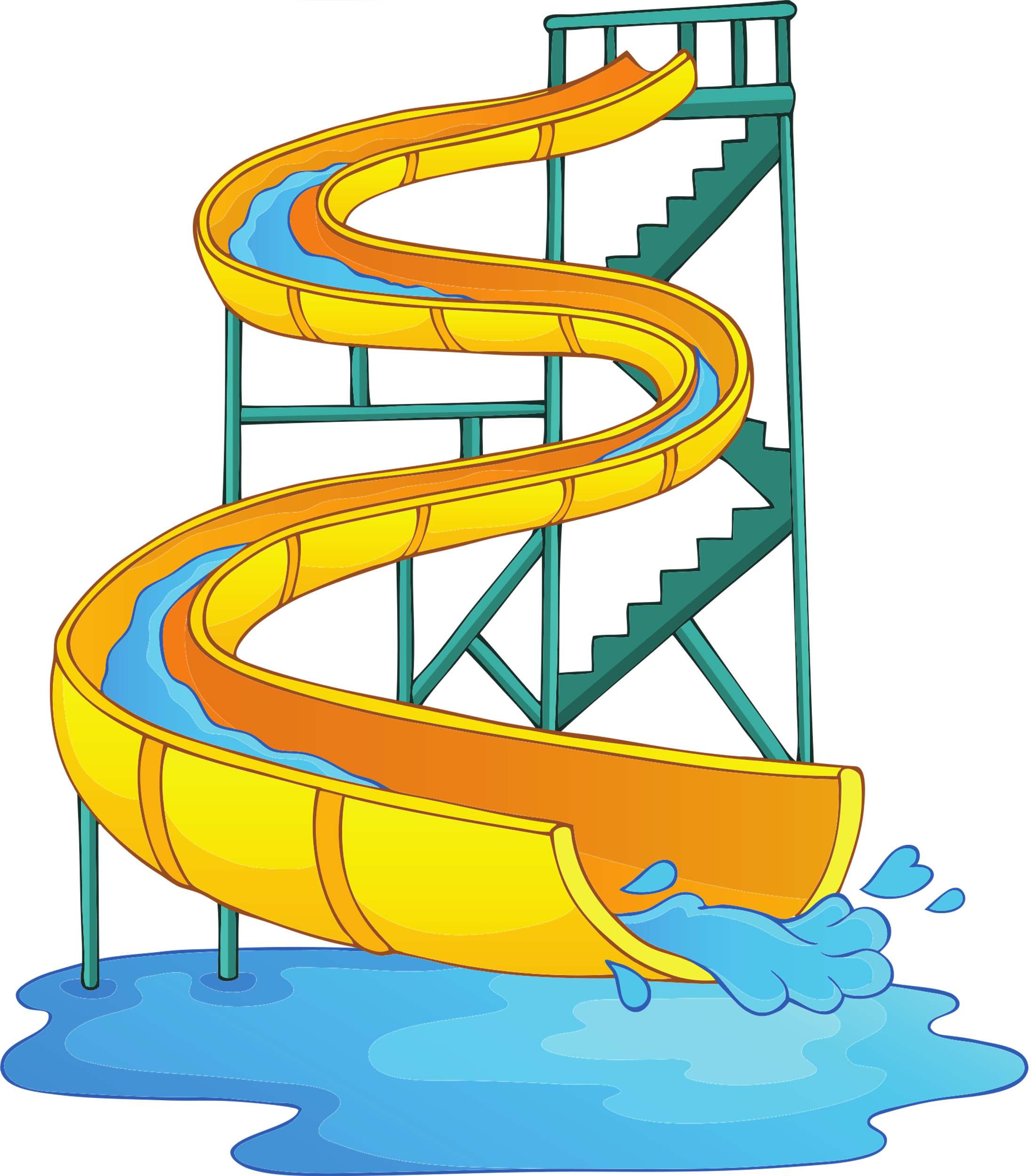 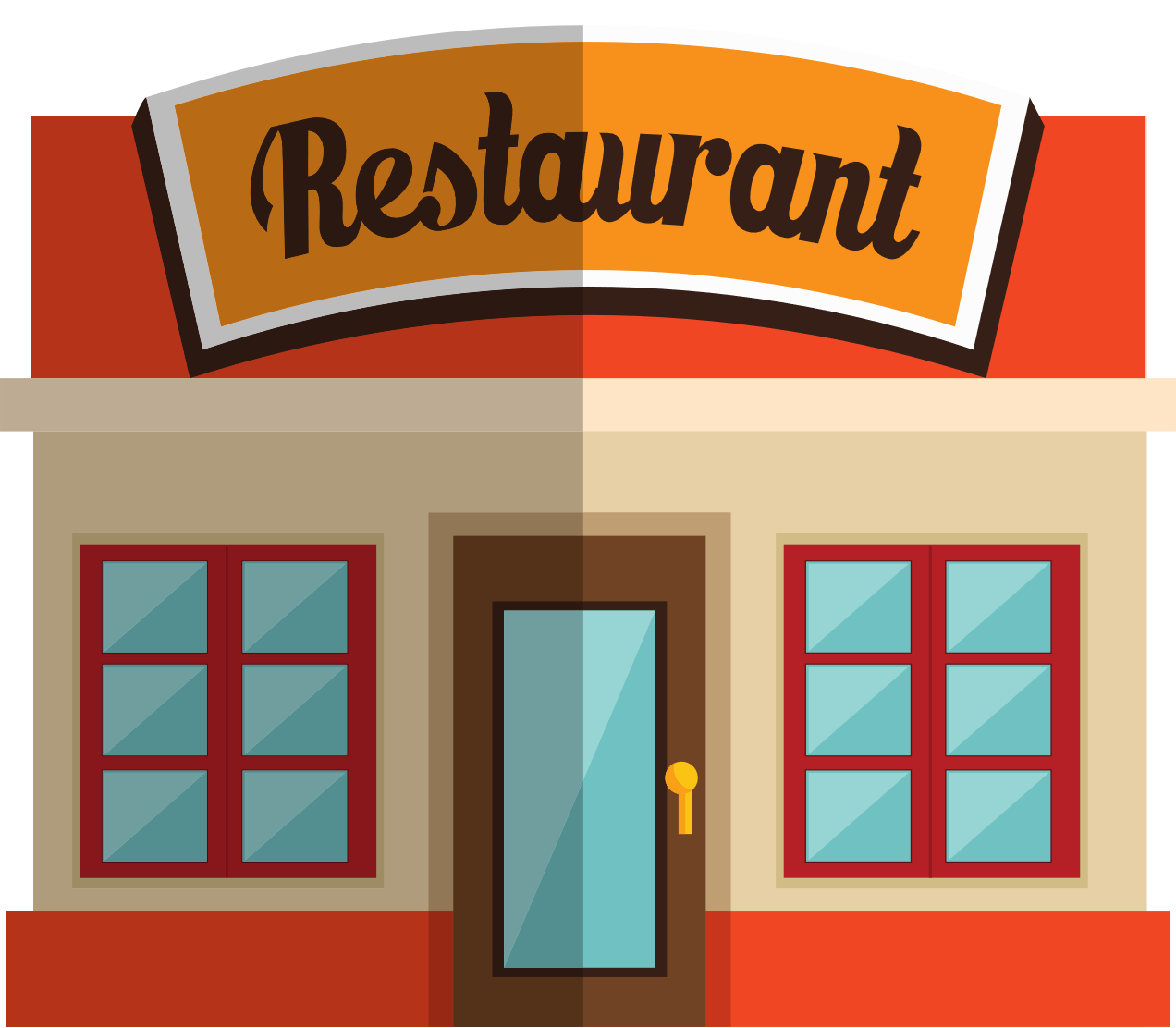 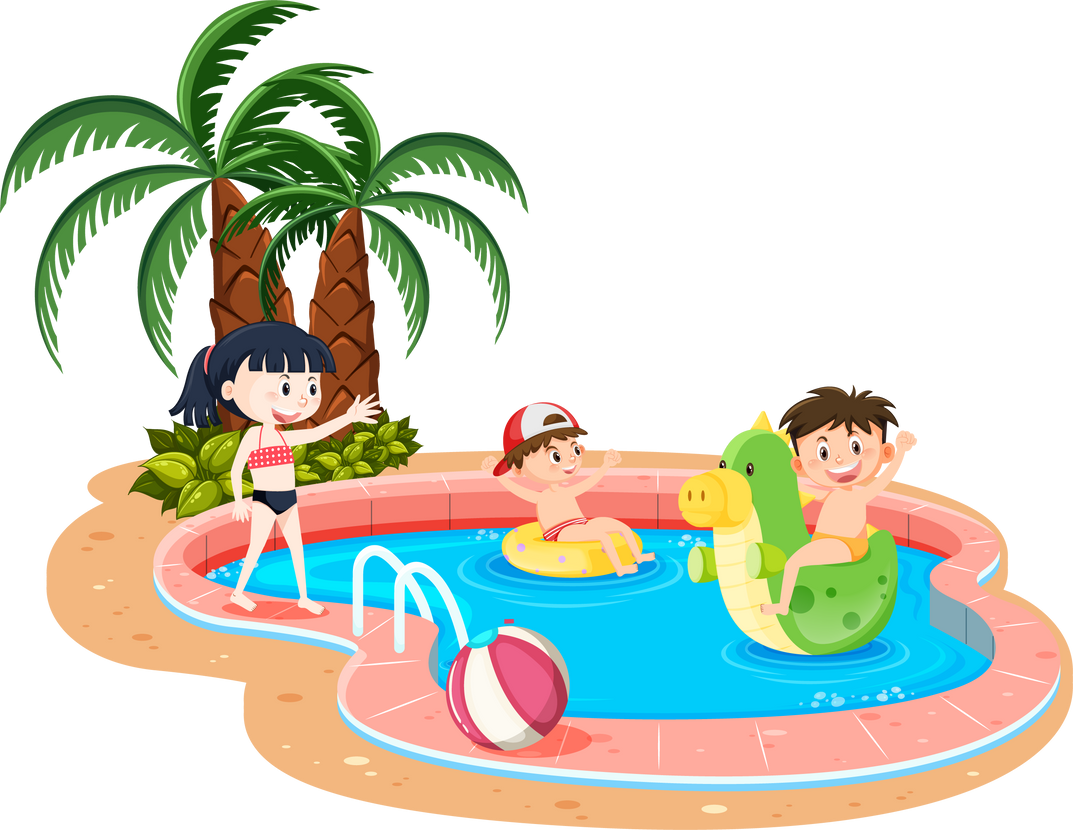 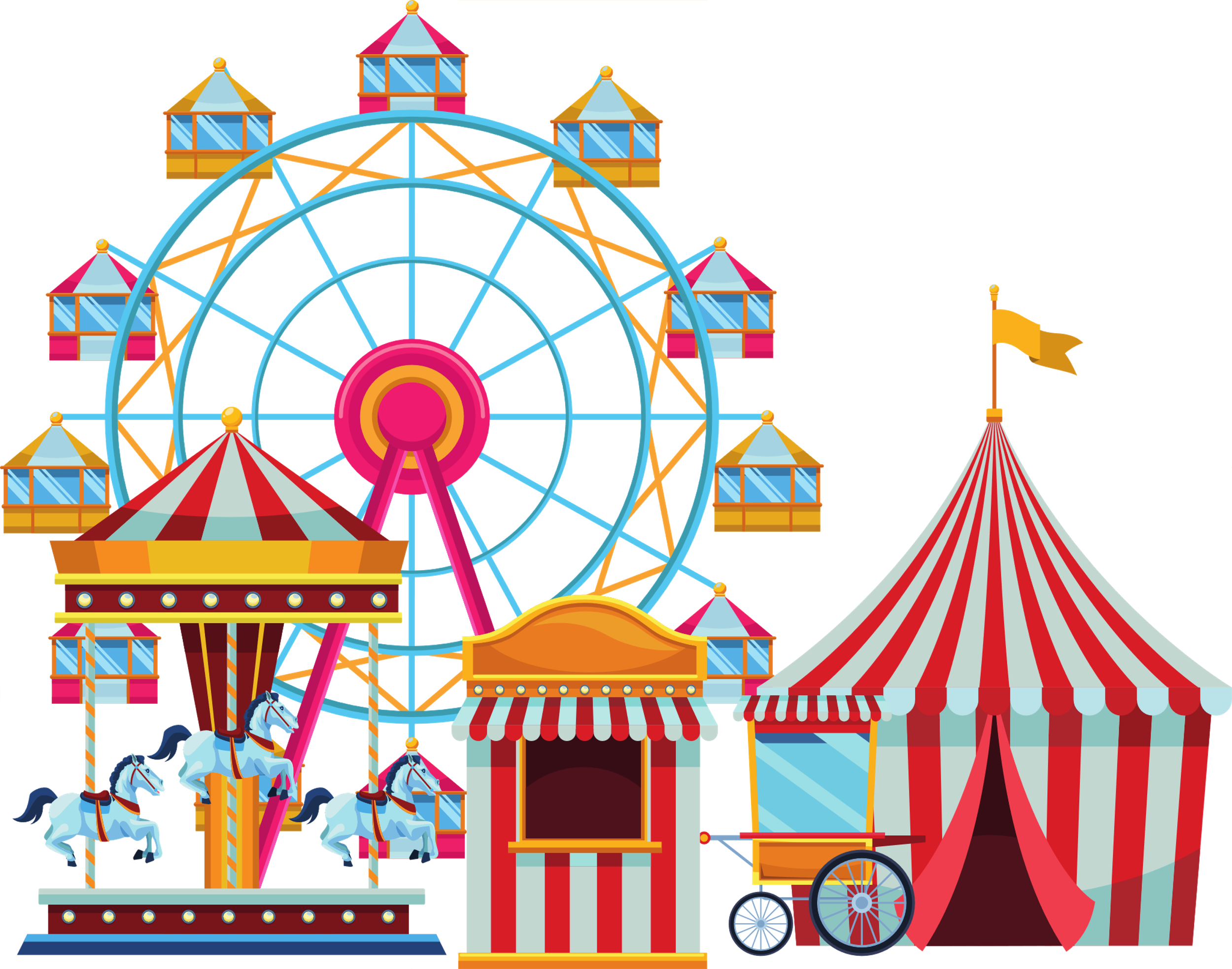 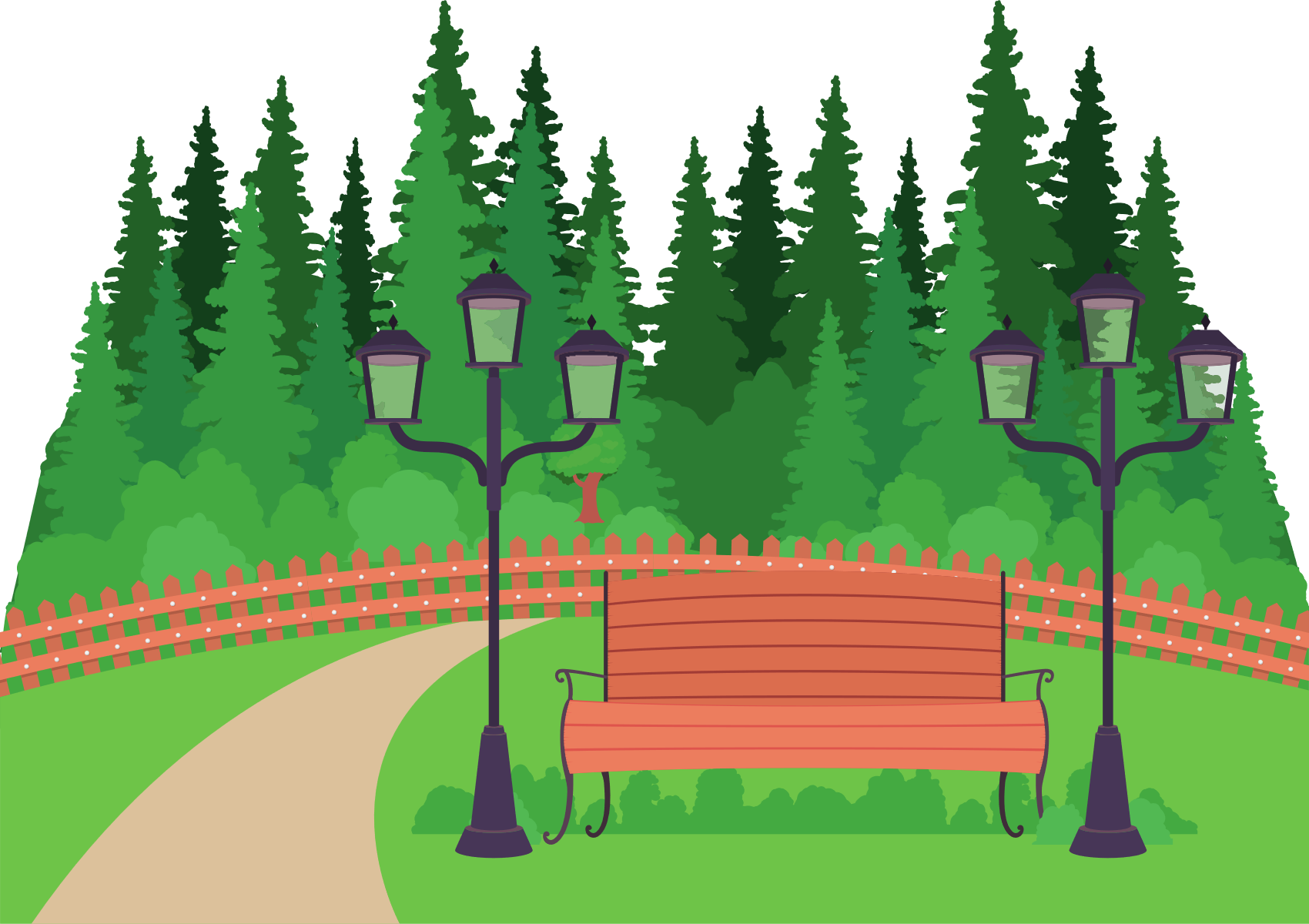 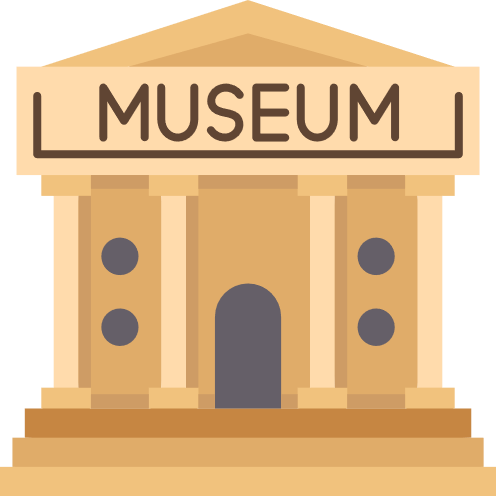 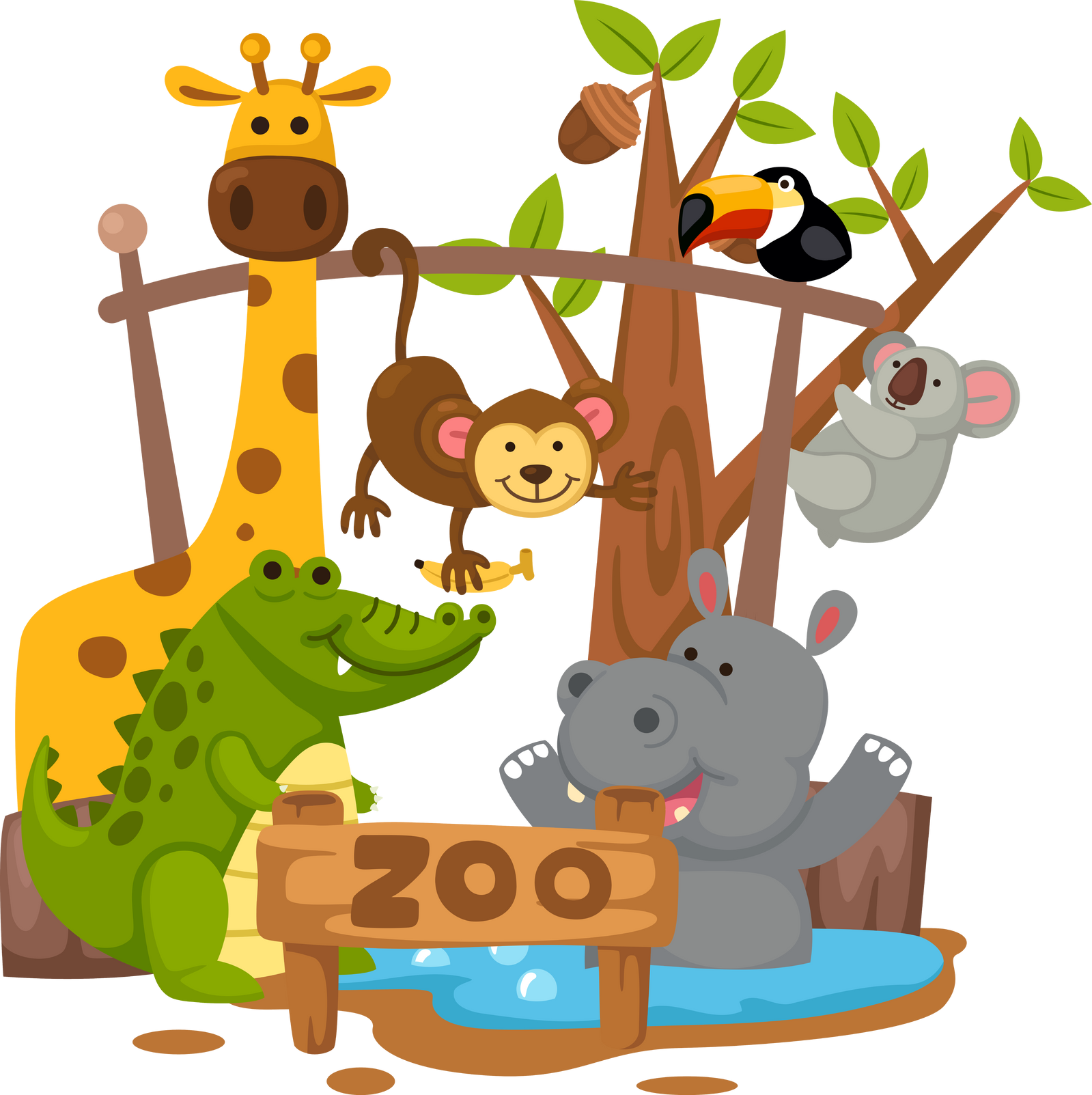 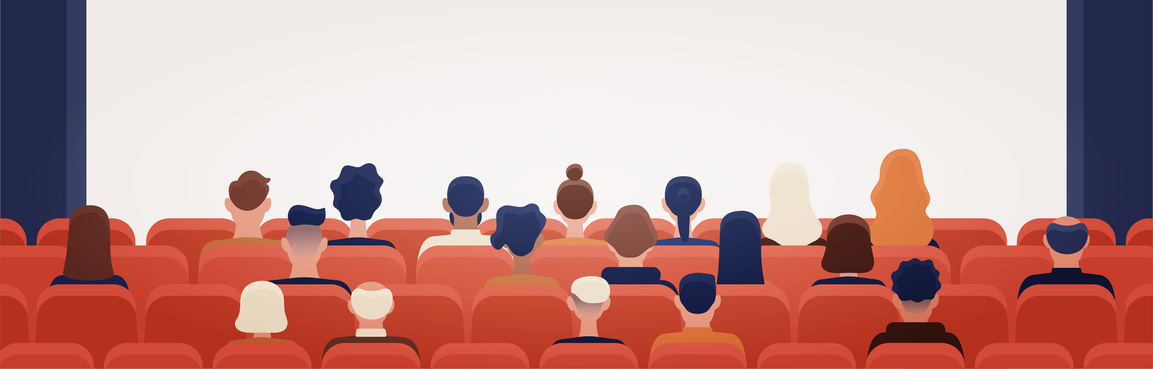 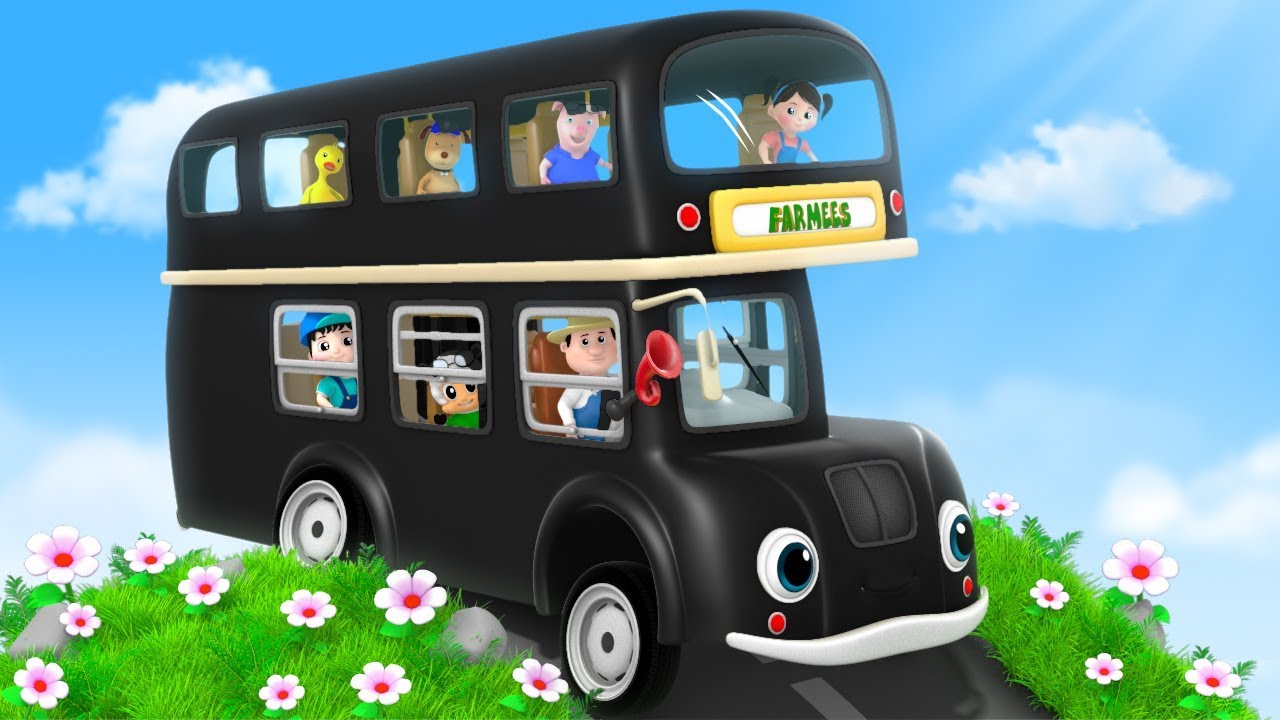 Game: Bus stop
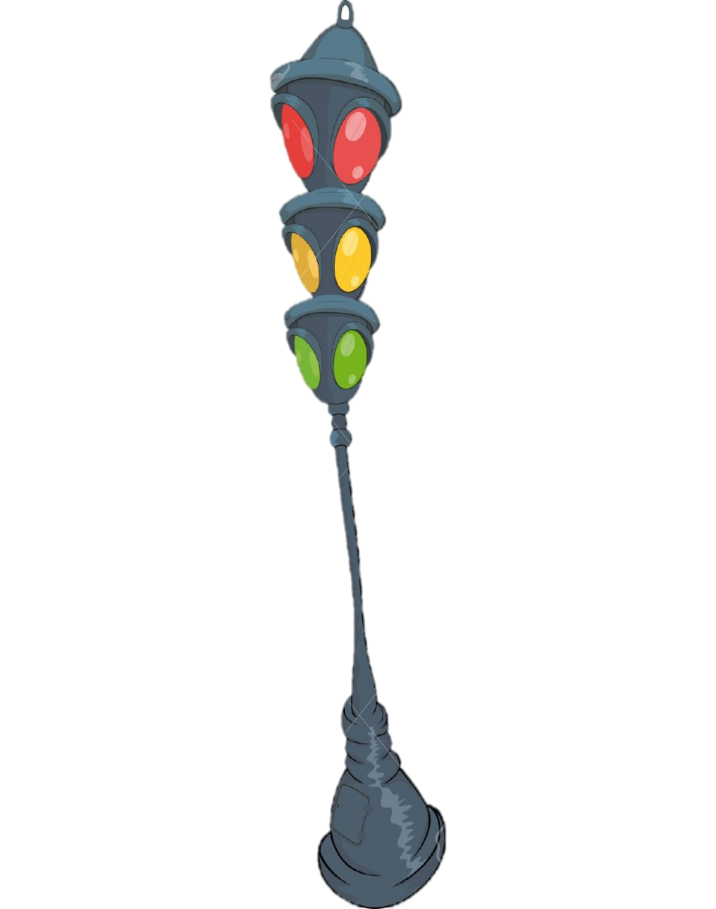 Game: Bus stop
Mỗi lượt chơi, một chiếc xe bus có chứa 1 từ / cụm từ sẽ chạy qua rất nhanh.
Học sinh cần nhanh mắt nhìn và giơ tay nhanh để giành được quyền trả lời.
Mỗi câu trả lời đúng nhận được 2 điểm/ 2 sao.
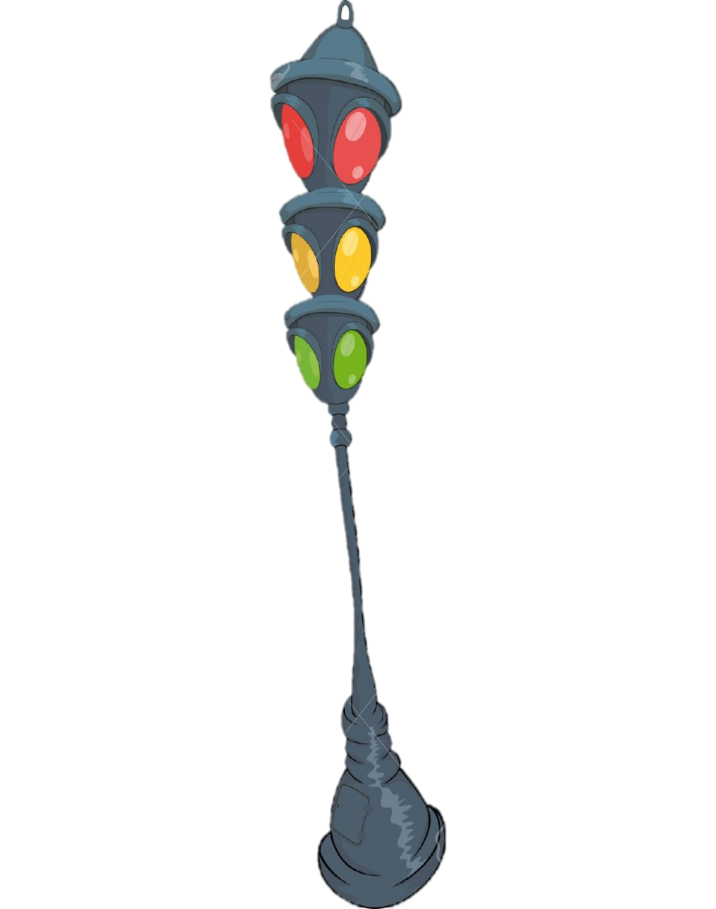 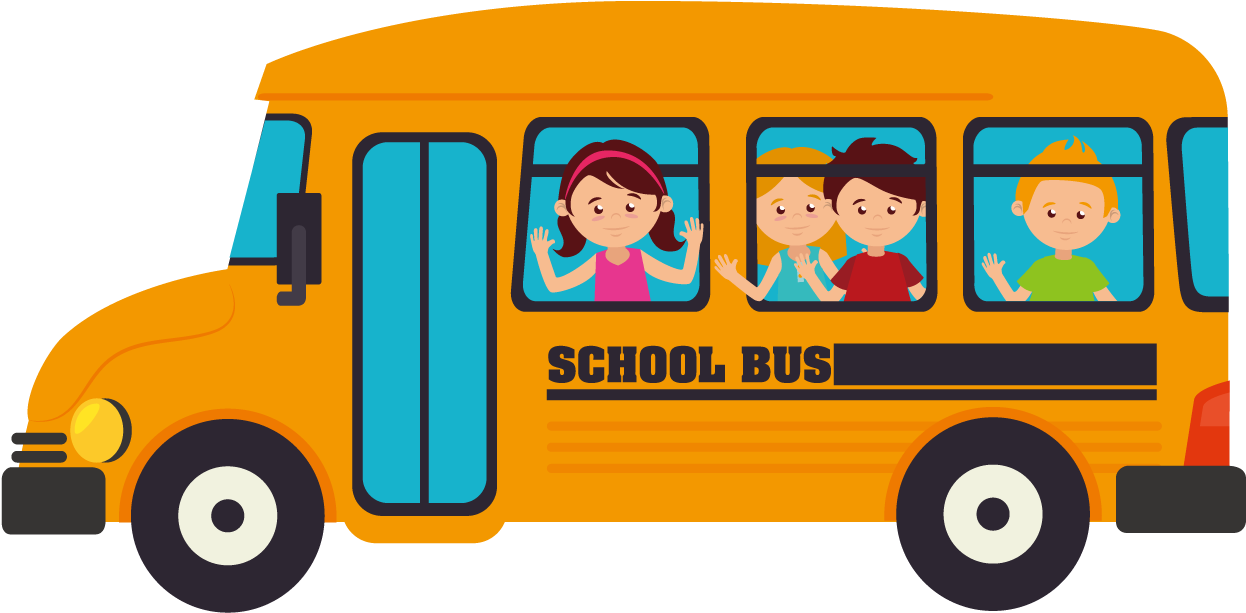 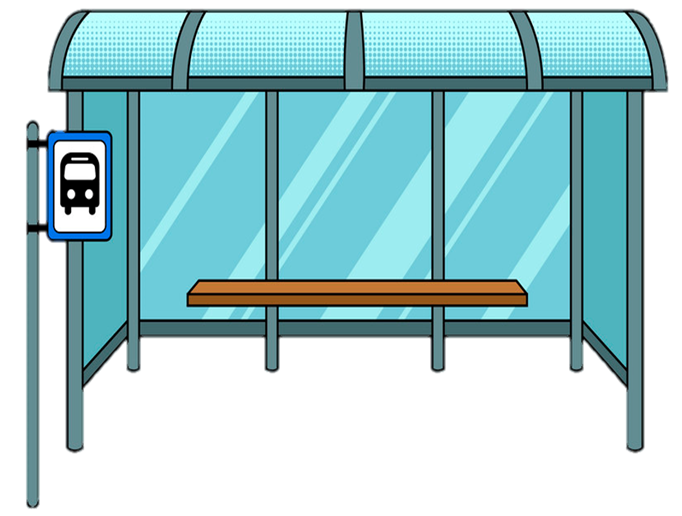 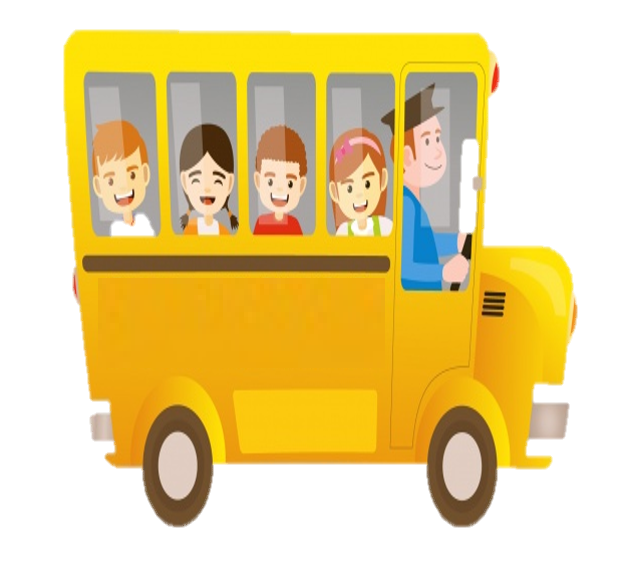 bus
[Speaker Notes: Hs sẽ nhìn chữ trên chiếc xe buýt và nói thật nhanh. Mỗi câu trả lời đúng, đội đó được 1 điểm thưởng.
GV click chuột lần 1 để xe buýt chạy qua, click lần 2 để xe buýt quay lại và click lần 3 để show tranh minh họa cho từ mới.]
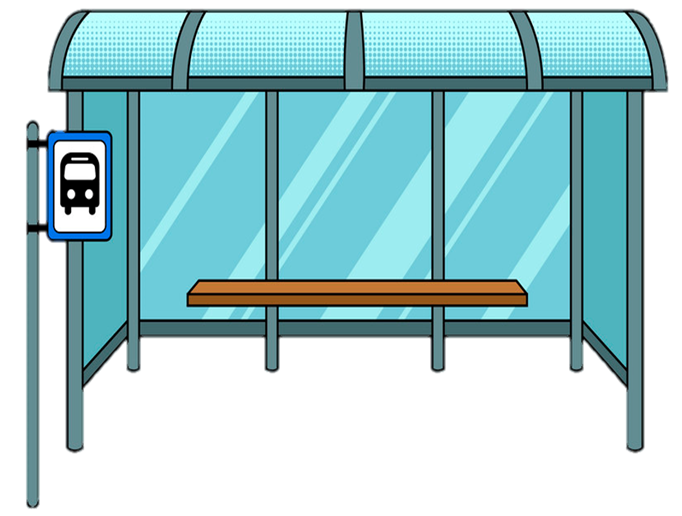 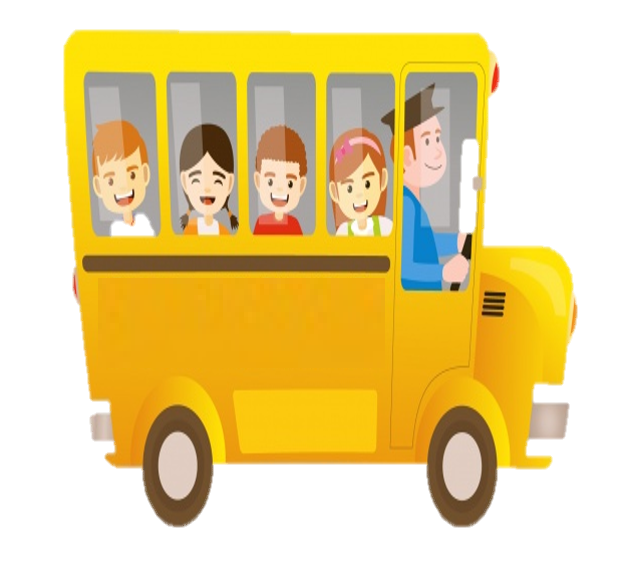 train
[Speaker Notes: Hs sẽ nhìn chữ trên chiếc xe buýt và nói thật nhanh. Mỗi câu trả lời đúng, đội đó được 1 điểm thưởng.
GV click chuột lần 1 để xe buýt chạy qua, click lần 2 để xe buýt quay lại và click lần 3 để show tranh minh họa cho từ mới.]
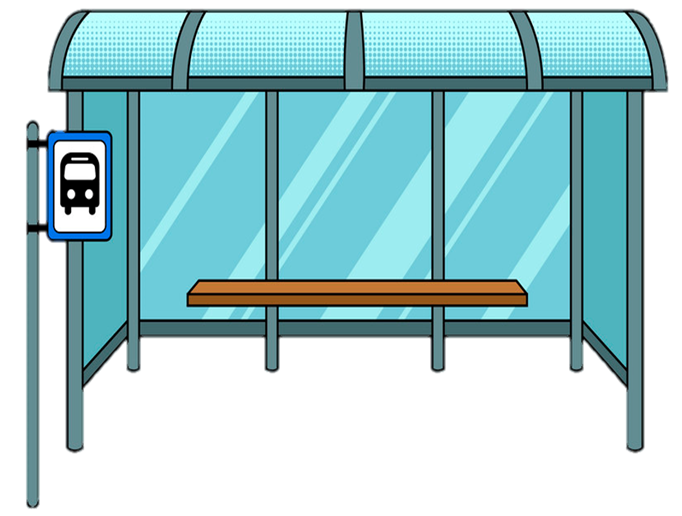 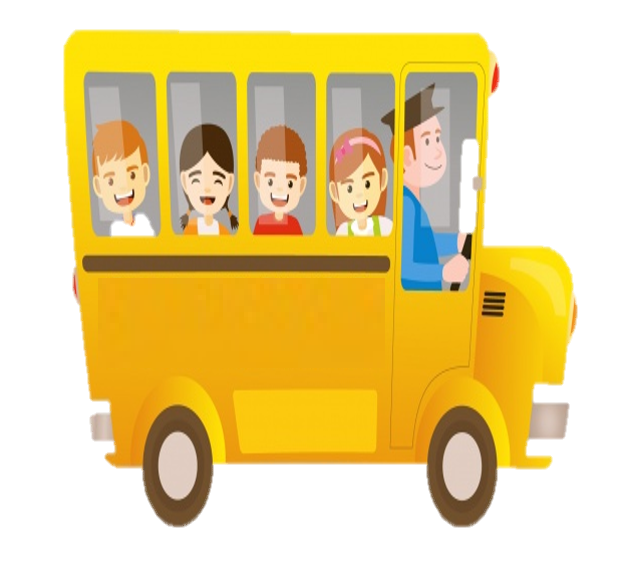 Car
[Speaker Notes: Hs sẽ nhìn chữ trên chiếc xe buýt và nói thật nhanh. Mỗi câu trả lời đúng, đội đó được 1 điểm thưởng.
GV click chuột lần 1 để xe buýt chạy qua, click lần 2 để xe buýt quay lại và click lần 3 để show tranh minh họa cho từ mới.]
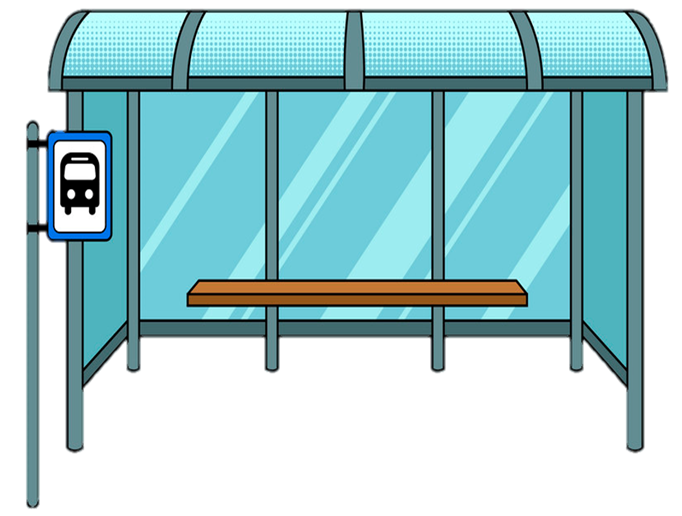 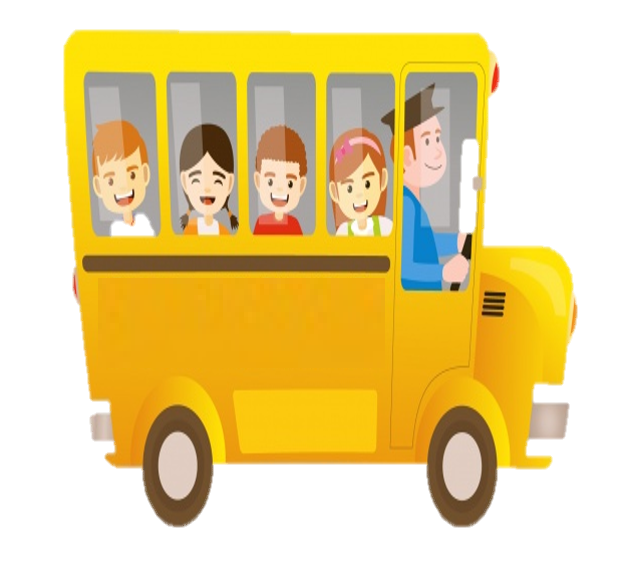 motorbike
[Speaker Notes: Hs sẽ nhìn chữ trên chiếc xe buýt và nói thật nhanh. Mỗi câu trả lời đúng, đội đó được 1 điểm thưởng.
GV click chuột lần 1 để xe buýt chạy qua, click lần 2 để xe buýt quay lại và click lần 3 để show tranh minh họa cho từ mới.]
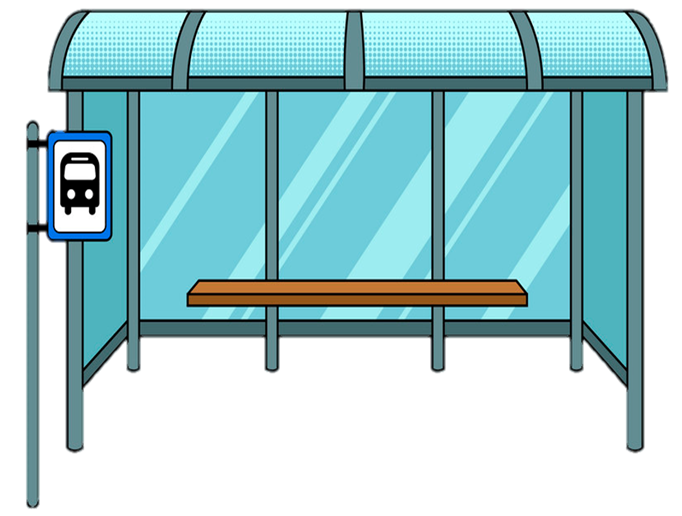 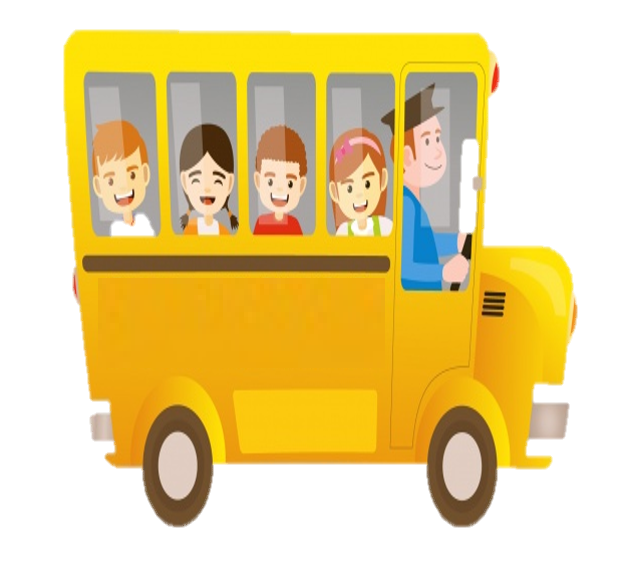 taxi
[Speaker Notes: Hs sẽ nhìn chữ trên chiếc xe buýt và nói thật nhanh. Mỗi câu trả lời đúng, đội đó được 1 điểm thưởng.
GV click chuột lần 1 để xe buýt chạy qua, click lần 2 để xe buýt quay lại và click lần 3 để show tranh minh họa cho từ mới.]
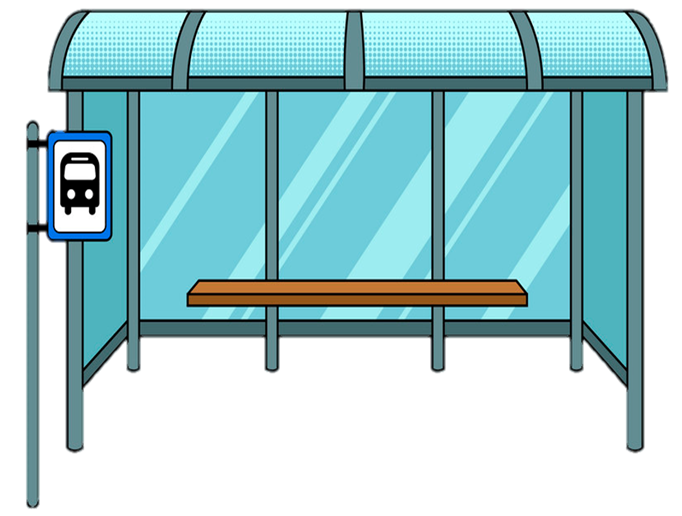 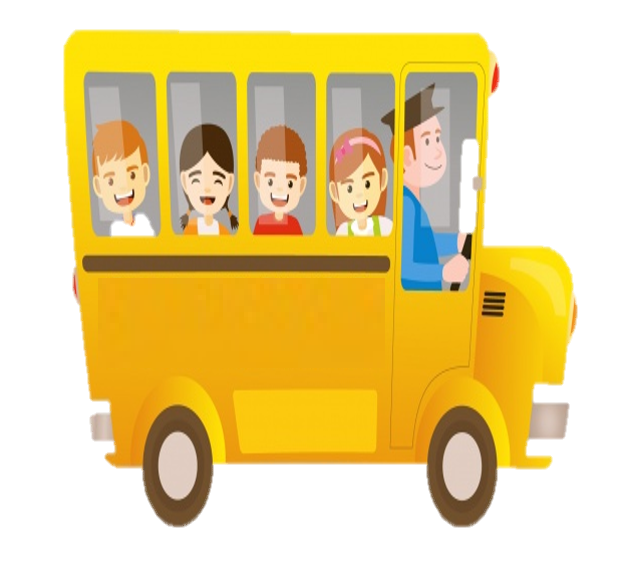 plane
[Speaker Notes: Hs sẽ nhìn chữ trên chiếc xe buýt và nói thật nhanh. Mỗi câu trả lời đúng, đội đó được 1 điểm thưởng.
GV click chuột lần 1 để xe buýt chạy qua, click lần 2 để xe buýt quay lại và click lần 3 để show tranh minh họa cho từ mới.]
PASSING BOX
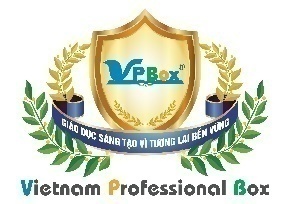 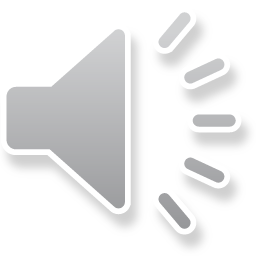 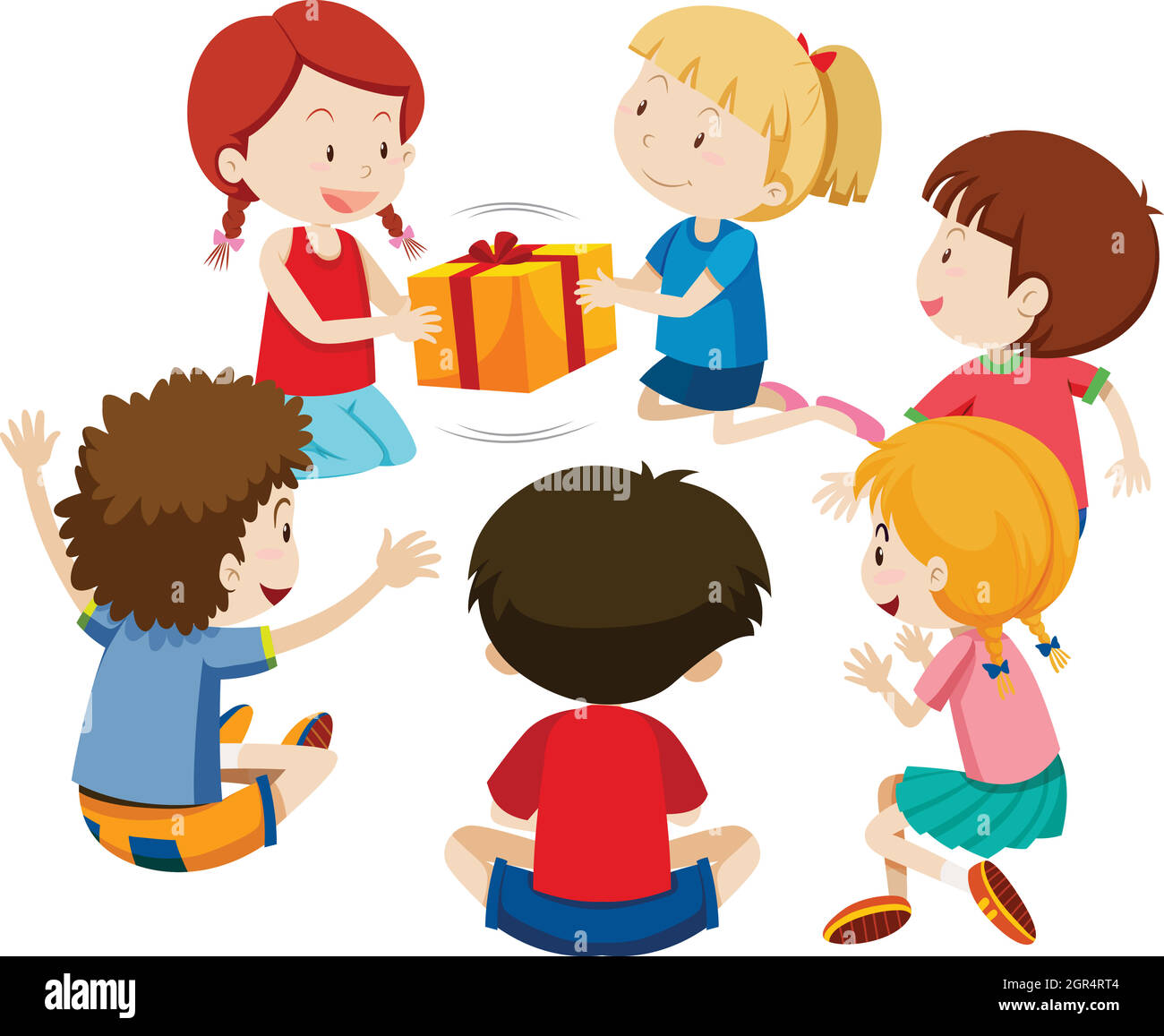